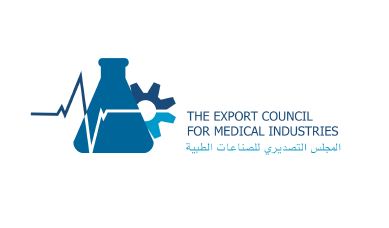 The Export Council for Medical Industries - ECMI
Mrs. Nevine Hossam
Executive Manager
Content
ECMI role
ECMI vision and mission
ECMI goals and objectives
ECMI services’ facilitator
ECMI stakeholders and partners
ECMI membership benefits
Sector value propositions
The sectors’ export development (2010-2014)
ECMI role
ECMI is designated by the Minister of Industry and foreign Trade that gather industry related policy makers “producers, exporters and government representatives” to draft and implement export strategies that are compatible with the changing business environment and work as a consultative body to the minister .
The medical industries consists of three main sectors:
Pharmaceutical sector
Cosmetics sector
Medical devices
Vision and Mission
Vision: Positioning Egypt as a premium medical vendor to the regional & global community with an unremitting drive towards innovation, competitiveness and transparency. 
Mission: Boosting the sectors industrially, economically and socially , leveraging sectors’ exports, improving workforce education and training, encouraging international business investment and opening new markets plus helping achieve economic prosperity and worldwide recognition.
ECMI goals and objectives
Promote Egypt’s image and penetrate new markets
Stakeholders integration to the sector strategies implementation
Support the companies registration processes in the overseas markets
Drive the simplification of export and registration procedures domestically.
Develop technical services and trainings to enhance the sector’s capabilities and competitiveness.
Doubling the sector’s exports in 3 years.
ECMI services’ facilitator
Promote and subsidize the exports of medical supplies and cosmetics sectors, in line with Egyptian Development Export Fund regulations.
Subsidize the participation in specialized trade shows and business missions (up to 80%), according to the company yearly export figures.
Subsidize the export shipping cost to African countries (by 50%) as regulated by the Egyptian Development Export Fund.
Conduct inward and outward promotion missions.
Subsidize the product ‘s registration and needed quality certification for medicine and medical supplies(by 50%) in the target markets as regulated by the Egyptian Development Export Fund.
Endorsement of all documents related to trade agreements.
Sector studies and market intelligences.
ECMI stakeholders and partners
Ministry of Health - MOH
Ministry of Industry - MOI
Ministry of Planning and Int’l Cooperation – MOPIC
Ministry of Investment
Donors, related NGOs and associations (i.e IMC, ITC..)
ECS offices
Expo and Convention Authority
Business councils
Foreign embassies / commercial sections
Export Development Fund
ECMI membership benefits
Inward buying mission / hosting buyers program
Outward business mission
Int’l exhibition participation
Export support program:
Export support mechanism
Product registration (50% subsidy)
Africa shipping support (50% subsidy)
Updated sector information and export figures
Training programs
Int’l market studies
Sector obstacles resolution (MoH – MoI)
Int’l & local tenders information
Technical activities via donors
Sector’s value propositions
Low labor cost and taxes structure
Low logistics cost
Expansion of social / private health  insurance
Governmental support
Progressing healthcare reform
Recent launches of innovative drugs
Int’l sector growth by 10-12% yearly
Trends to OEM and private labeling business
.
Actual Sector Export’s Development(2010-2014)
*Excluding Diapers
Values in million Egyptian Pounds (GOEIC)
Actual Sector Export’s Development
Values in million Egyptian Pounds
Export by geographical distribution - top 10 countries.
(2010-2014)


Source: GOEIC
Pharmaceutical sector
Main export markets:
Yemen
Iraq
Saudi Arabia
Sudan
Romania
Turkey
Libya
Pakistan
UAE
India
Medical Devices sector
Main export markets:
Germany
Netherlands
KSA
UK
Iraq
France
Belgium
Italy
UAE
Latvia
Cosmetics sector
Main export markets:
Iraq
UAE
Jordan
Sudan
Lebanon
Morroco
KSA
Kenya
Aljeria
Syria
Your Partner 4Success